Editor-in-Chief
James Durrant, 
Imperial College London 
and Swansea University


          Associate Editors 
Ryu Abe, 
Kyoto University

Vincent Artero, 
Université Grenoble Alpes, CEA

David Mitlin, 
Clarkson University

Nam-Gyu Park, 
Sungkyunkwan University

Garry Rumbles, 
NREL and 
University of Colorado Boulder

Marta Sevilla, 
Instituto Nacional del Carbón - CSIC
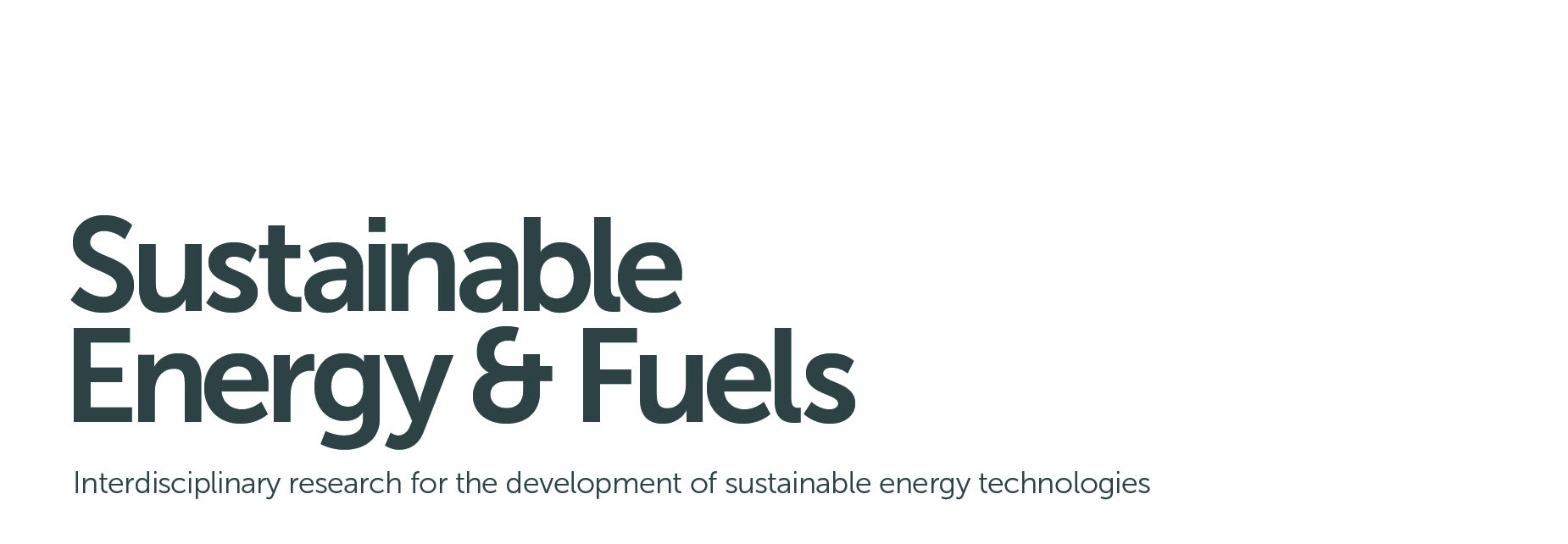 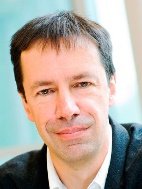 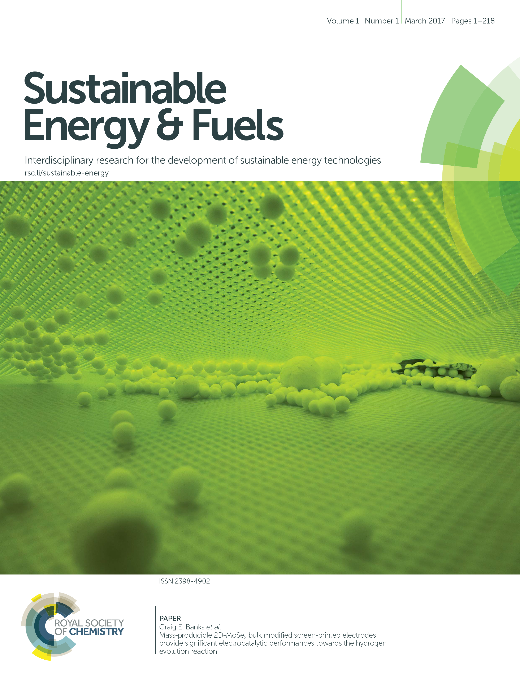 Publishing high quality scientific research that will drive development of sustainable energy technologies, with a particular emphasis on innovative concepts and approaches.
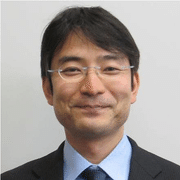 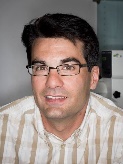 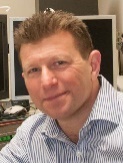 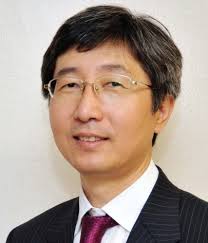 Free for 2017 & 2018
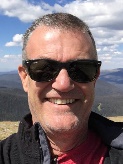 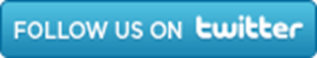 @SusEnergyRSC
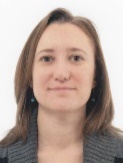 Sister journal of 
Energy &
Environmental 
Science
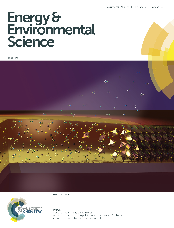 Submit now:
rsc.li/sustainable-energy-fuels